REDUCE LAP-HF II Trial: results summary
Strong Clinical Evidence Supporting Atrial Shunt Therapy in Heart Failure
MKT1015 Rev 01 2022-08
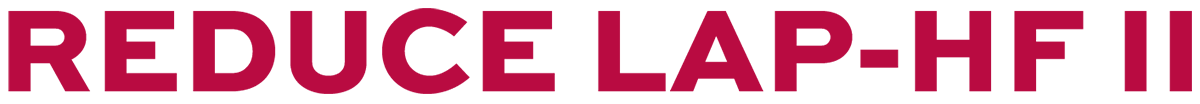 Reduce lap-hf II study design1
phase III, multi-center, double-blind, Sham-controlled trial
PURPOSE:  Evaluate the clinical efficacy and safety of the Corvia Atrial Shunt to improve quality of life and reduce HF related symptoms and events in patients with HFpEF or HFmrEF
PRIMARY ENDPOINT
Hierarchical composite of cardiovascular mortality or non-fatal, ischemic stroke through 12m, rate of total HF events (first and recurrent) through 24m & time to first HF event, change in KCCQ score between baseline & 12m
Study Population
N = 626 randomized

Symptomatic HF, ongoing GDMT, age ≥40, LVEF ≥40%, preserved RV function, elevated exercise  PCWP (≥25 mm Hg) with left-to-right gradient (≥ 5mmHg)
Atrial Shunt Treatment
N=314
Sham Control
NN=312
SECONDARY ENDPOINTS
Composite safety endpoint (MACCRE)
Rate of HF admissions or IV diuresis, through 24m
Change in NYHA Class between baseline & 12m
Change in KCCQ score between baseline & 12m
1Berry, N et al. Am Heart J, vol. 226 (2020): 222-231
2
REDUCE LAP-HF II Clinical Summary
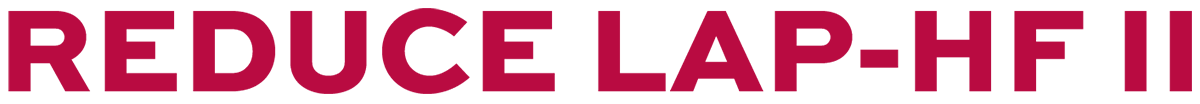 Primary results
large Responder group identified Despite an overall neutral triaL
Primary Outcome
Responder Population
N=313
1In win ratio calculation, all patients are compared with each other in pairwise manner on values of the components in a hierarchical manner (1 = neutral, >1 = treatment better, <1 = sham better)
50% of the study population benefited significantly from atrial shunt therapy…
Non-Responder Population
N=313
NEUTRAL
…..while non-responders negatively impacted the overall result.
Shah SJ et al. Lancet, 2022 Jan 31;S0140-6736(22)00016-2
2Modified intention-to-treat population (excludes 5 patients who did not receive shunt device in active treatment arm)
3
REDUCE LAP-HF II Clinical Summary
[Speaker Notes: PVR 
RAVI
Pacemakers
Right side health and lung inform post-hoc analysis]
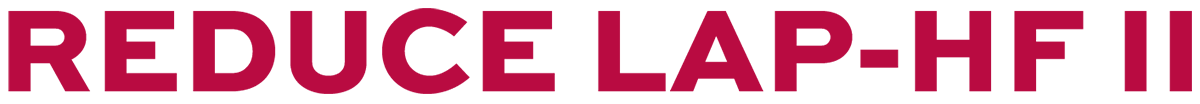 Primary Endpoint in responder group
Patients with Normal exercise PVR and no pacemaker derive significant HF and QoL benefit
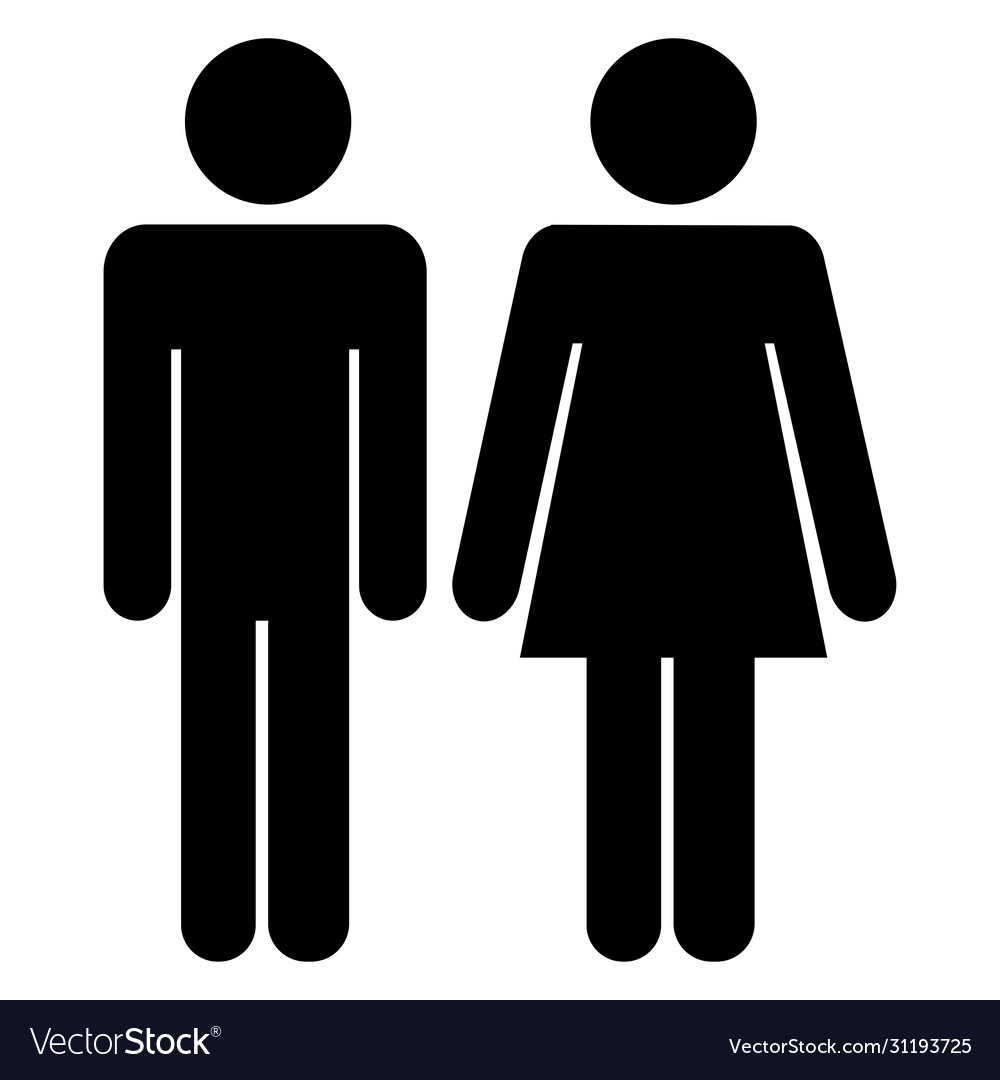 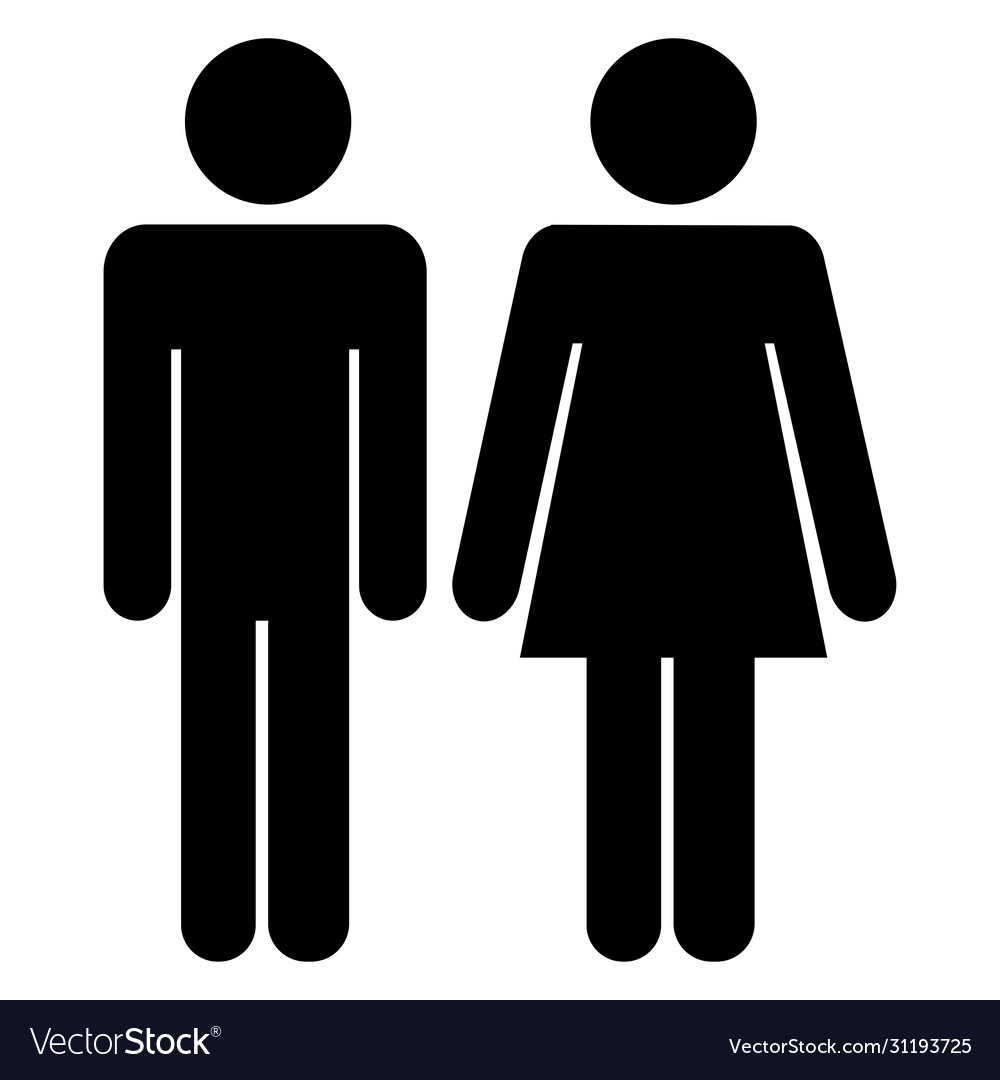 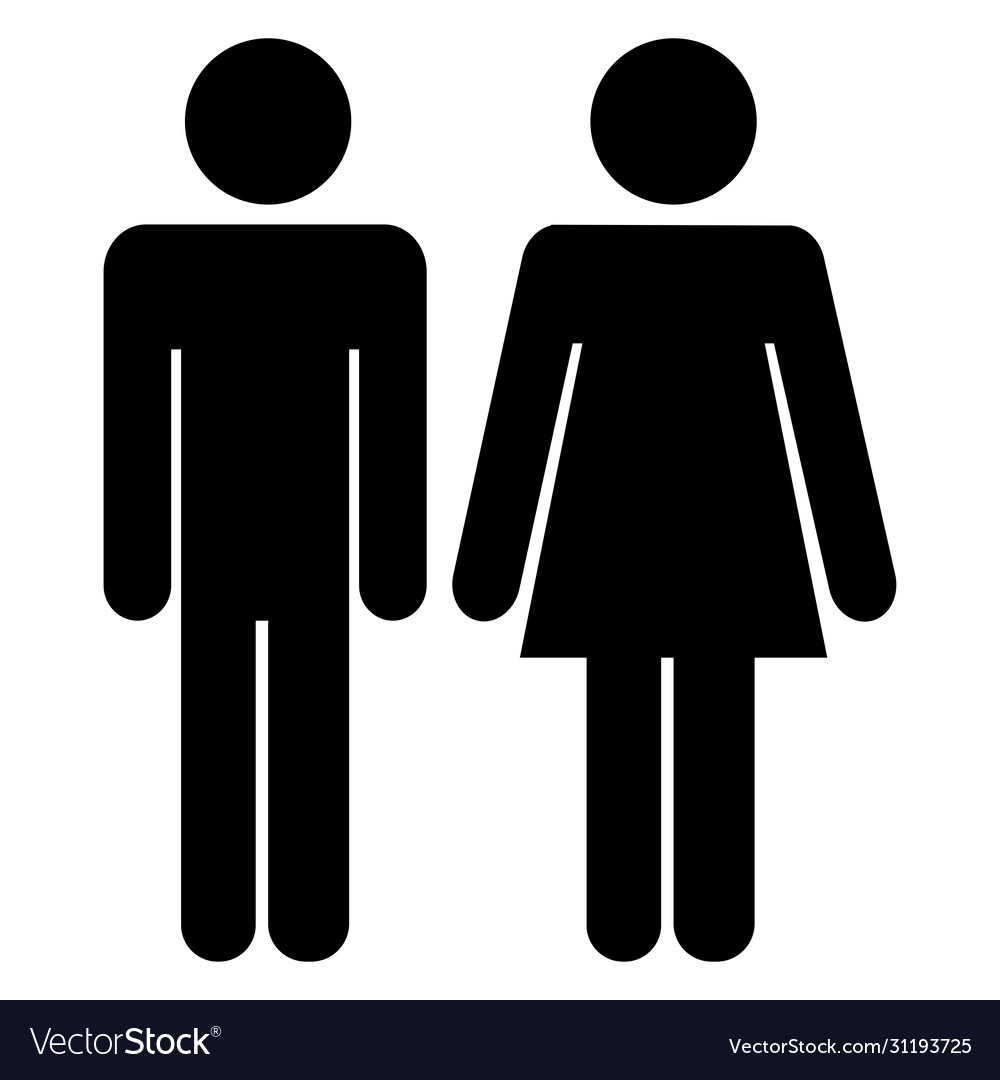 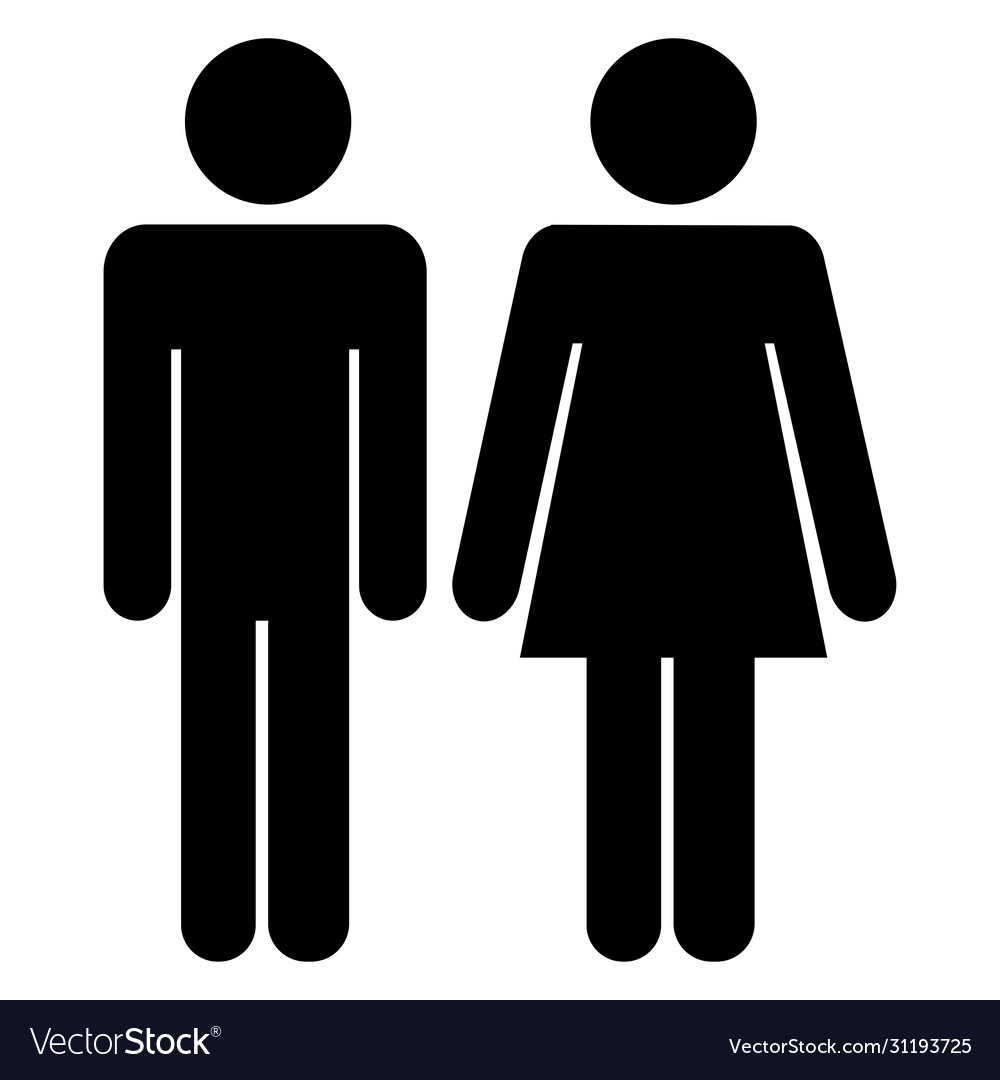 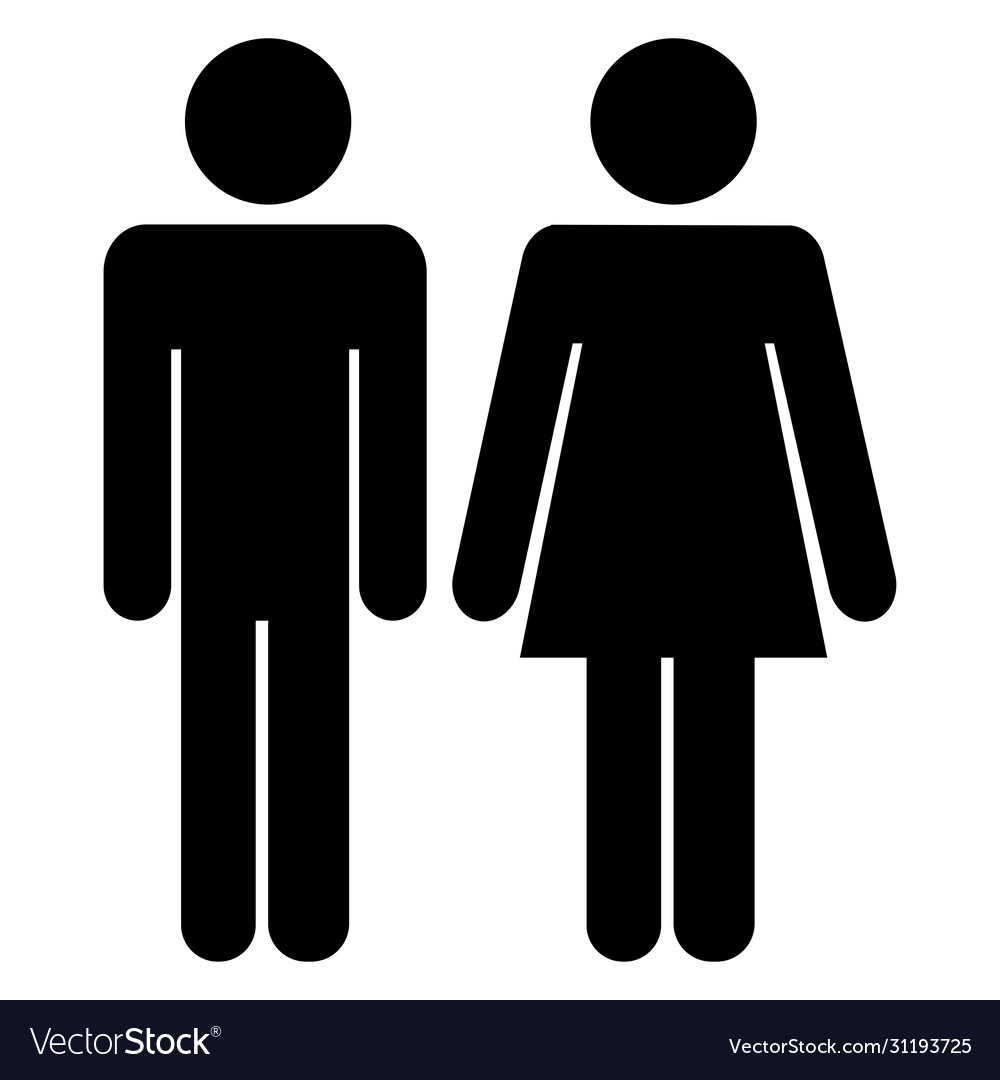 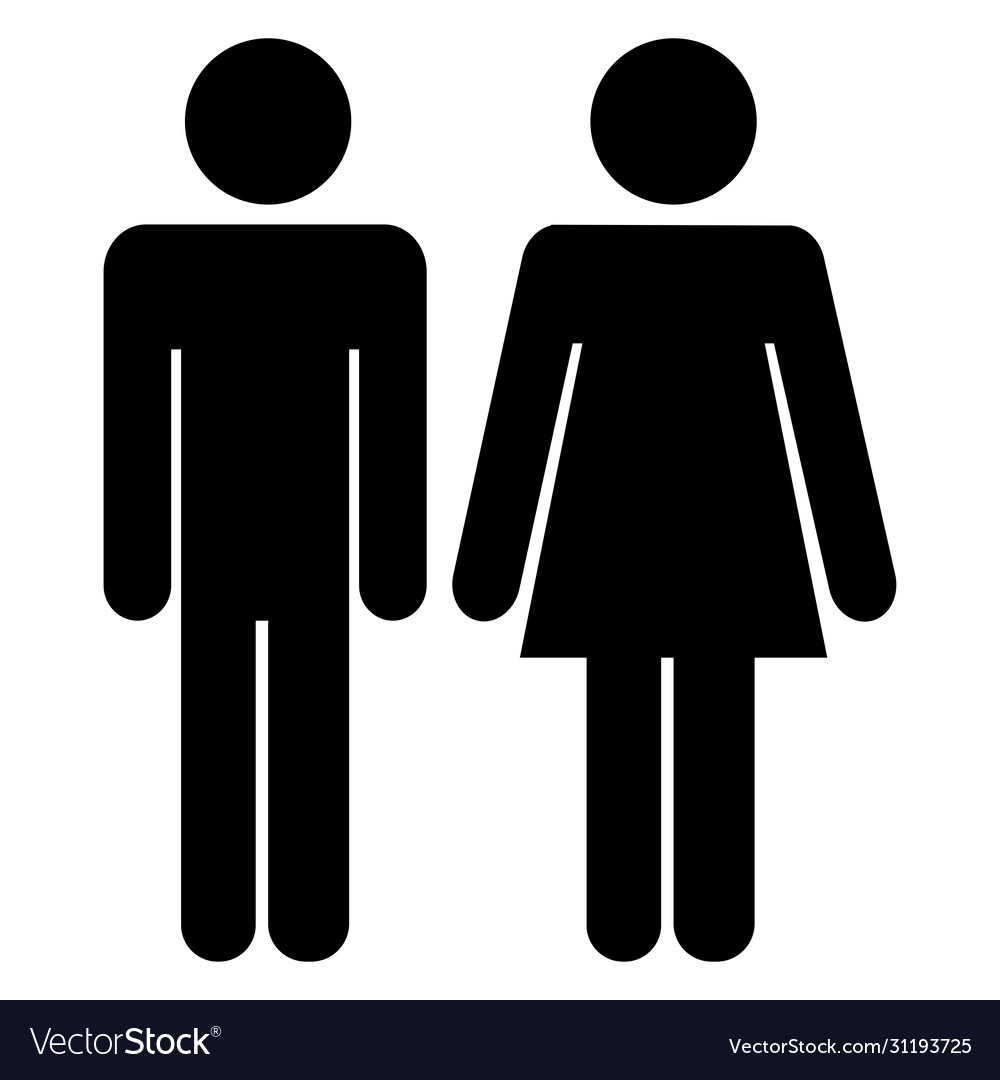 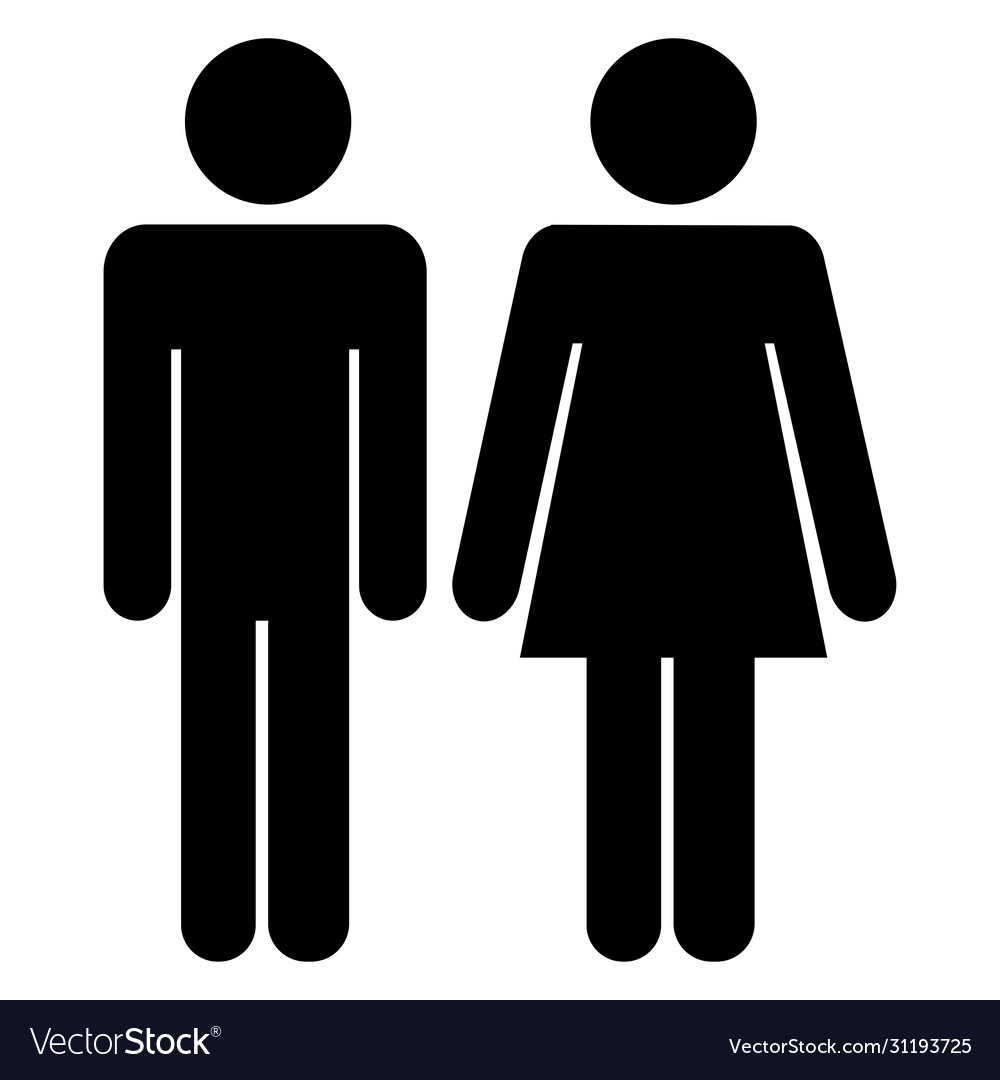 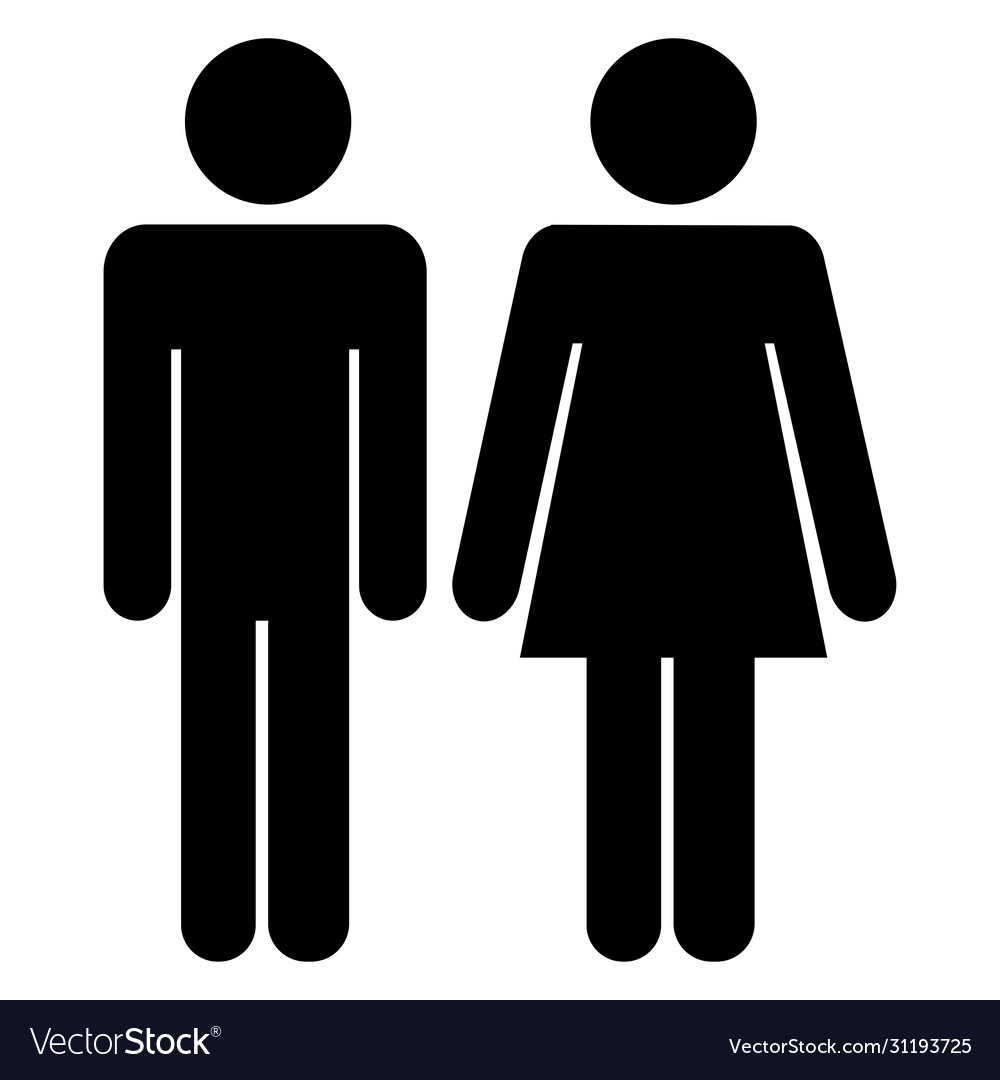 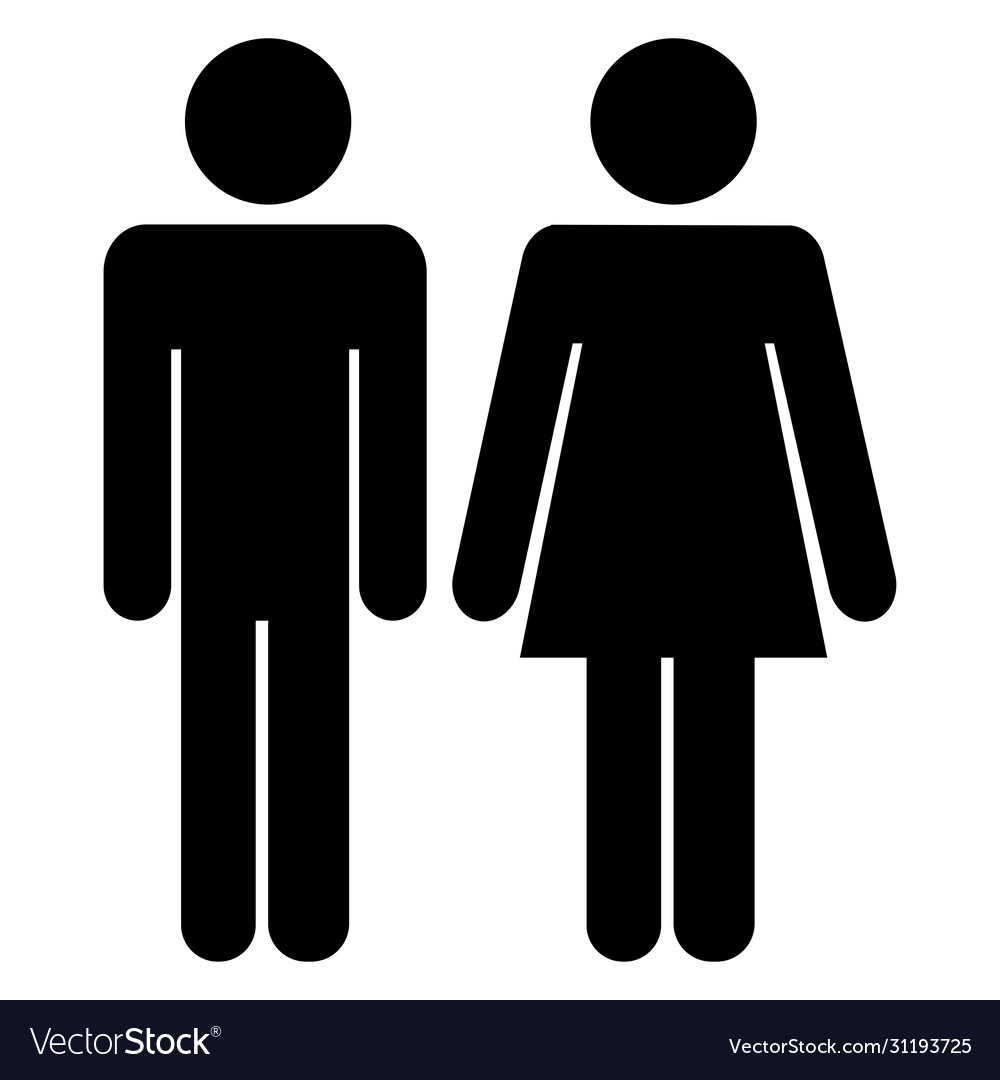 Exclude highex PVR and pacemaker (50% of patients)
OVERALL COHORT (N=626)
RESPONDER GROUP
(N = 313)
Borlaug, BA et al. Circulation. 2022;145(21):1592-1604.
4
REDUCE LAP-HF II Clinical Summary
[Speaker Notes: .]
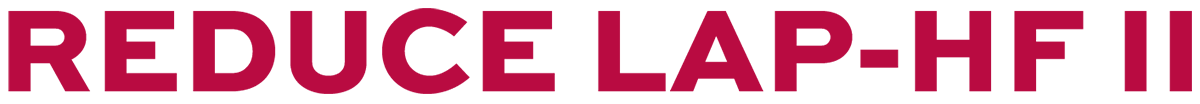 HF Events in Responder group
Significant reduction in total hf Events for treated patients
HF event curves separate early 
and continue to diverge
Shunt therapy led to a 45% reductionin the rate of HF events
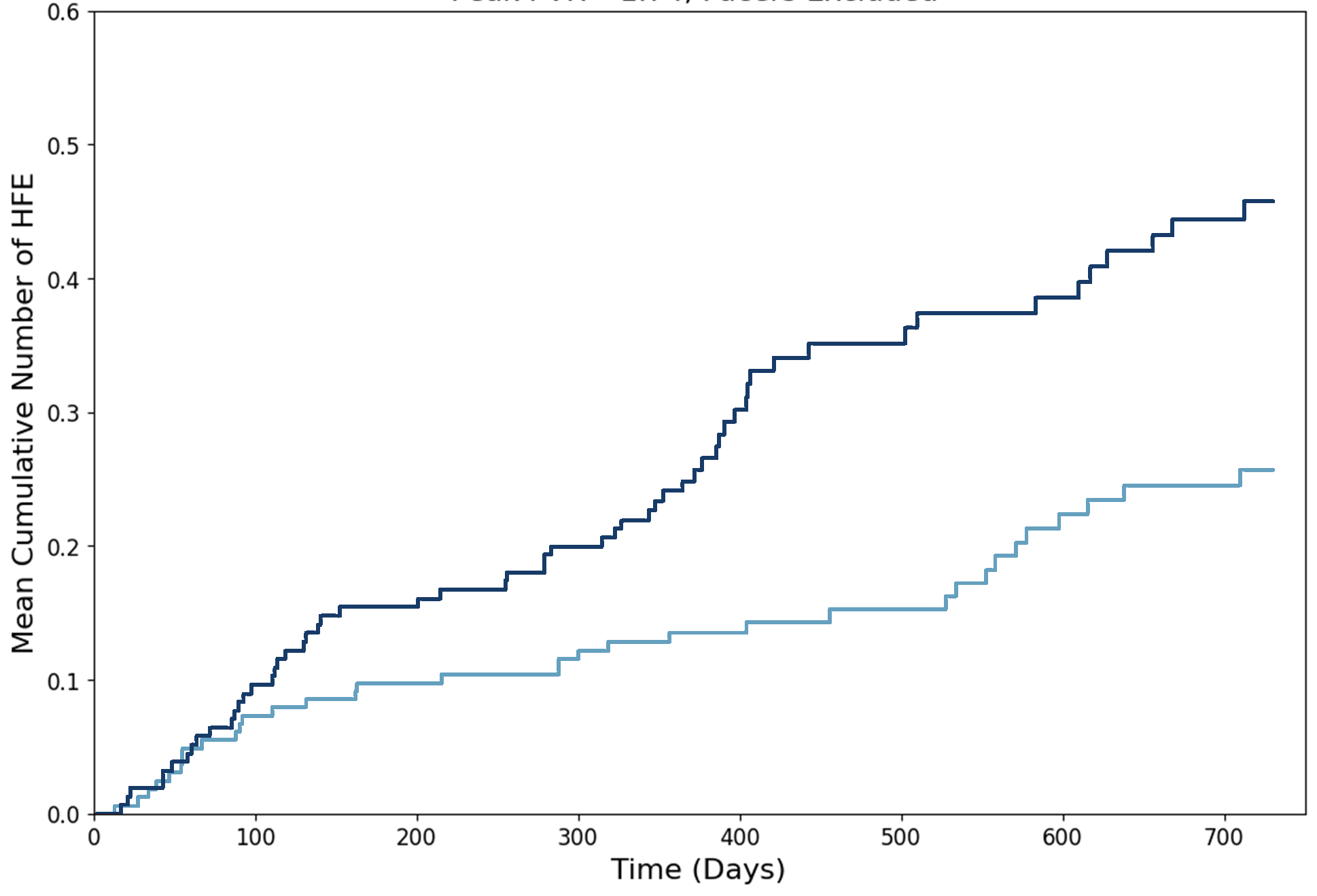 Mean Cumulative HF Events
p = 0.034
P-value = 0.075
p = 0.075
Control
Mean cumulative number of HF events
3 months
Corvia Atrial Shunt
1Through 12 months, and up to 24 months follow-up
REDUCE LAP-HF II 12-Month Primary Endpoint Report Addendum, Baim Institute 2022-01-18. Data on file at Corvia Medical.
5
REDUCE LAP-HF II Clinical Summary
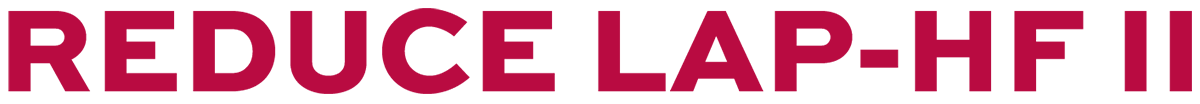 KCCQ-OSS in responder group
Clinically meaningful kccq improvement1 at 12 months
40% more shunt patients reported a very large improvement 
(≥20 points)  in KCCQ at 1 year vs. sham control
Shunt patients had a 
55% greater improvement in KCCQ
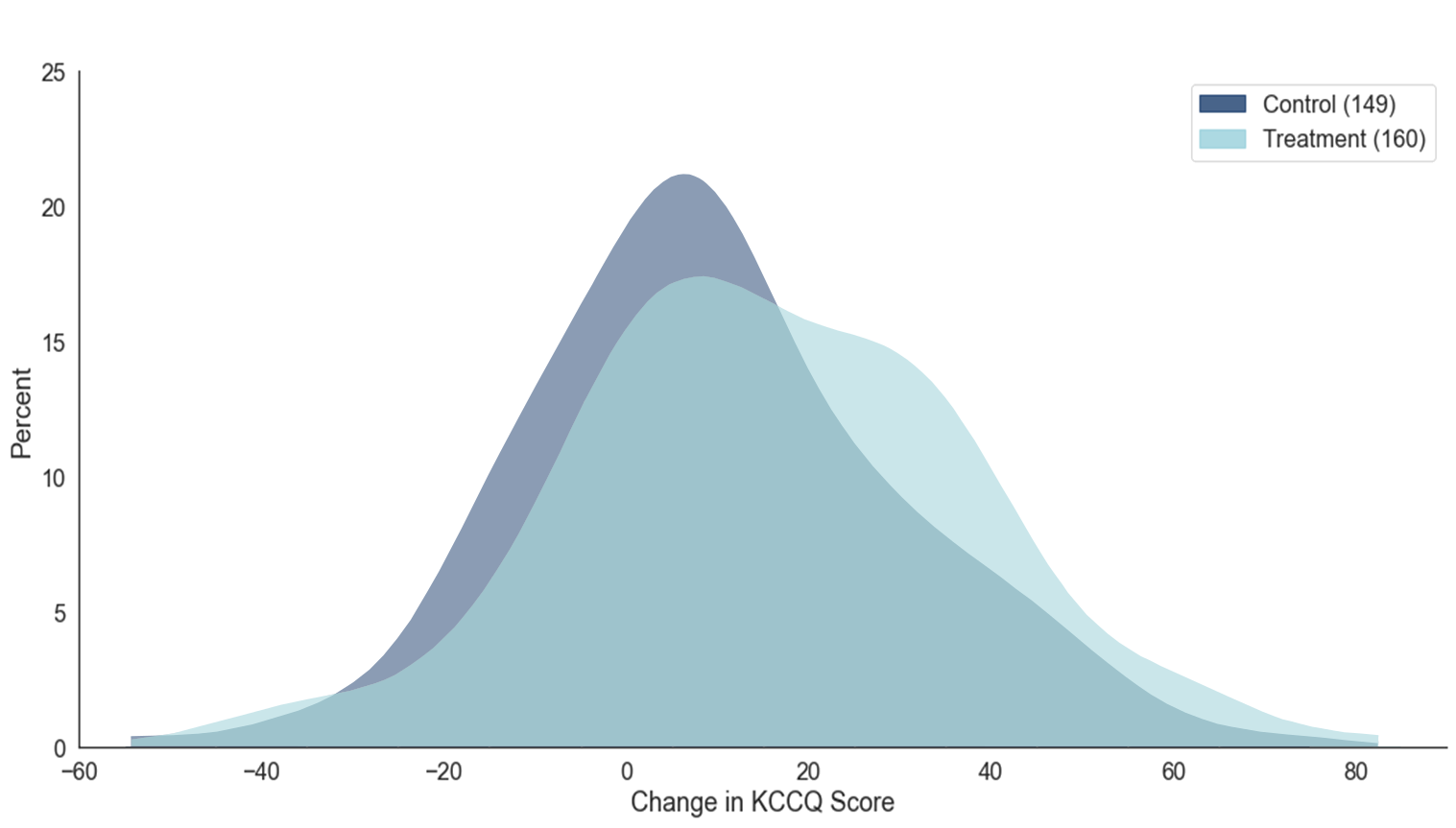 Distribution of KCCQ Change from Baseline
p = 0.027
(N= 153)
5.5 points*
40% more shunt patients with marked improvement
% of patients
(N=141)
Corvia Atrial Shunt
Sham control
*5.9 points difference after adjustment for baseline KCCQ
Improved health status
Worsened health status
Change in KCCQ score
1A 5-point change in KCCQ OSS is considered clinically meaningful
REDUCE LAP-HF II 12-Month Primary Endpoint Report Addendum, Baim Institute 2022-01-18. Data on file at Corvia Medical.
6
REDUCE LAP-HF II Clinical Summary
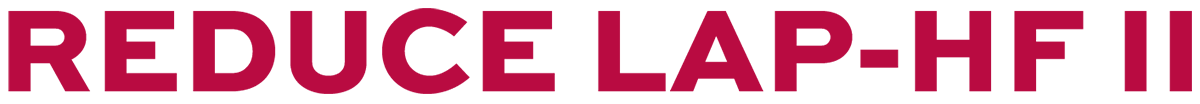 NYHA Class & 6MWD in Responder Group
NHYA Class & 6-minute walk test congruent with HF and KCCQ Outcomes for Treated patients
Shunt therapy patients were over 40% more likely to improve to NYHA Class I/II
Shunt patients significantly improved 6MWD
p = 0.0091
(N=137)
p = 0.04
Δ45%
Δ32%
(N=131)
Corvia Atrial Shunt
Sham control
Corvia Atrial Shunt
Sham control
REDUCE LAP-HF II 12-Month PER Addendum, Baim Institute 2022-01-18. Data on file at Corvia Medical.
1Statistically significant difference between baseline and 12M for treatment vs control
7
REDUCE LAP-HF II Clinical Summary
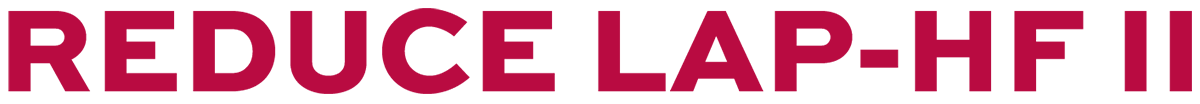 Safety in responder group
no statistically significant safety risk versus SHAM control; INCREASE IN RV Size EXPECTED
REDUCE LAP-HF II 12-Month Primary Endpoint Report Addendum, Baim Institute 2022-01-18. Data on file at Corvia Medical.
8
REDUCE LAP-HF II Clinical Summary
[Speaker Notes: Source: Table 2a Baim report

Note: Increase in RV size and decrease in TAPSE don’t add up to total; one treatment subject and one control subject had both ≥30% Increase in RV Size and ≥30% Decrease in TAPSE, thus the # in the last 3 rows don’t add up]
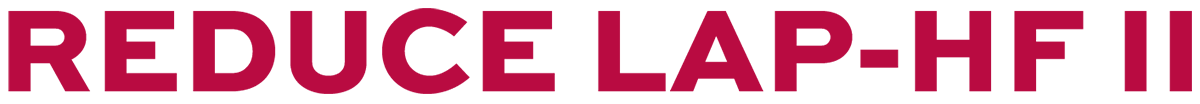 REDUCE LAP-HF ii summary
REDUCE LAP-HF II is the largest device therapy trial in HFpEF, addressing the biggest unmet need in cardiology

The study has significantly advanced the understanding of patient selection, and we are now able to clearly identify potential responders, which represent >50% of the trial population

Patients with normal exercise pulmonary vascular resistance (PVR <1.74) and without a pacemaker derived significant clinical benefit from the shunt
45% reduction in the rate of HF events (12 vs. 22 events per 100 patient-years, p = 0.007)
55% greater improvement in health status over sham as assessed by KCCQ overall summary score (+5.5 points, p = 0.027) , including 40% more patients with a very large (>20 points) quality of life improvement

The responder group makes strong pathophysiologic sense and is supported by congruence in clinical outcomes, including a reduction in the HF event rate and an improvement in health status (both KCCQ and NYHA class)

Exercise hemodynamic phenotyping plays a critical role in appropriate patient selection

RESPONDER-HF, a confirmatory, randomized trial in the responder population is expected to begin Q3 ‘22
9
REDUCE LAP-HF II Clinical Summary
MKT1015 Rev 01 2022-08
Corvia Shunt System® is a registered trademark of Corvia Medical, Inc.
 © 2022 Corvia Medical, Inc.
10
REDUCE LAP-HF II Clinical Summary